An Analytical Performance Model for Co-Management of Last-Level Cache and Bandwidth Sharing
Taecheol Oh, Kiyeon Lee, and Sangyeun Cho
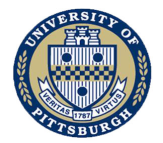 Computer Science Department
University of Pittsburgh
Chip Multiprocessor (CMP) design is difficult
Performance depends on the efficient management of shared resources

Modeling CMP performance is difficult
The use of simulation is limited
2
Shared resources in CMP
Shared cache
Unrestricted sharing             can be harmful
Cache partitioning

Off-chip memory bandwidth
BW capacity grows slowly
Off-chip BW allocation
App 1
App 2
Cache
?
Bandwidth
?
?
Any interaction between the two shared resource allocations?
3
Co-management of shared resources
On-Chip
Off-Chip
Assumptions 
Cache and off-chip bandwidth are the key sharedresources in CMP
Resources can be partitioned among threads

Hypothesis
An optimal strategy requires a coordinated management of shared resources
Off-chip bandwidth
cache
4
Contributions
Combined two (static) partitioning problems of shared resources for out-of-order processors

Developed a hybrid analytical model
Predicts the effect of limited off-chip bandwidth on performance
Explores the effect of coordinated management of shared L2 cache and the off-chip bandwidth
5
OUTLINE
Motivation/contributions
Analytical model
Validation/Case studies
Conclusions
6
Machine model
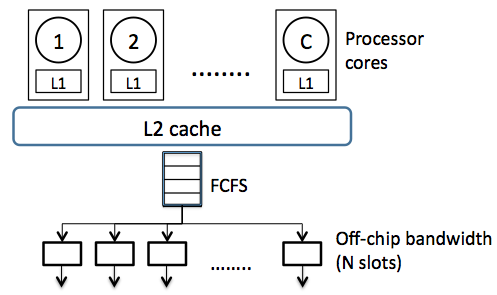 Out-of-order processor cores

L2 cache and the off-chip bandwidth are shared by all cores
7
Base model
CPI = CPIideal + CPI penaltyfinite cache + CPI penaltyqueuing delay
CPIideal
CPI with an infinite L2 cache

CPI penaltyfinite cache
CPI penalty caused by finite L2 cache size

CPI penaltyqueuing delay
CPI penalty caused by limited off-chip bandwidth
8
Base model
CPI = CPIideal + CPI penaltyfinite cache + CPI penaltyqueuing delay
CPI penaltyfinte cache
- C0: a reference cache size
- α:power law factor for cache size
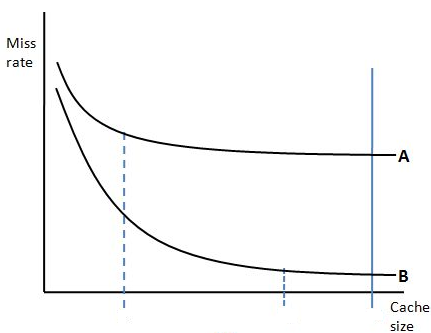 9
Base model
CPI = CPIideal + CPI penaltyfinite cache + CPI penaltyqueuing delay
CPI penaltyfinte cache

The effect of overlapped independent misses [Karkhanis and Smith`04]
f(i): probability of i misses in a given ROB size
MLPeffect=
10
Base model
CPI = CPIideal + CPI penaltyfinite cache + CPI penaltyqueuing delay
Why extra queuing delay?
Extra delays due to finite off-chip bandwidth

CPI penaltyqueuing delay
11
Modeling extra queuing delay
Simplified off-chip memory model

Off-chip memory requests are served by a simple memory controller 
m identical processing interfaces, “slots”
A single buffer
FCFS


Use a statistical event driven queuing delay (latqueue) calculator
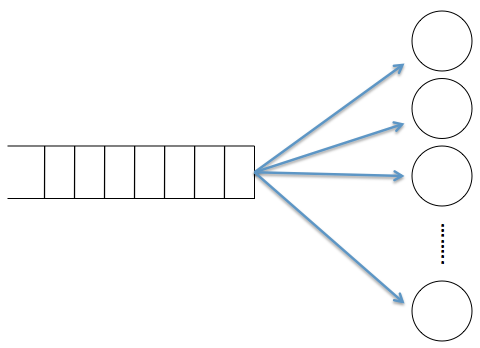 Waiting buffer
Identical slots
12
Modeling extra queuing delay
Input: ‘miss-inter-cycle’ histogram
A detailed account of how dense a thread would generate off-chip bandwidth accesses throughout the execution
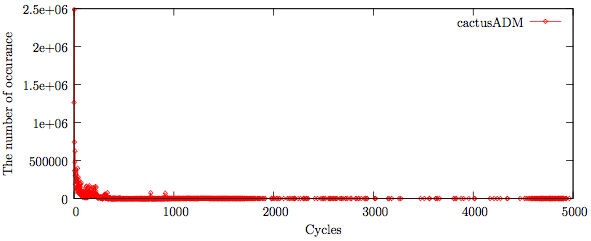 13
Modeling extra queuing delay
The queuing delay decreases with a power law of off-chip bandwidth capacity (slot count)
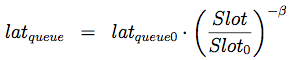 - latqueue0 is a baseline extra delay
 slot : slot count
 β: power law factor for queuing delay
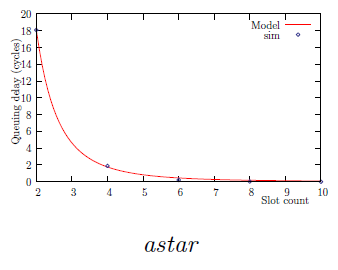 14
Shared resource co-management model
CPI = CPIideal +CPI penaltyfinite cache + CPI penaltyqueuing delay
15
Bandwidth formulation
Memory bandwidth (B/s) = Data transfer size (B) / Execution time
Data transfer size = Cache misses x Block size (BS)
                               = IC x MPI x BS

Execution time (T) =
The bandwidth requirement (BWr) for a thread




The effect of off-chip bandwidth limitation
(IC: instruction count, MPI:  # misses/instruction)
(latM: mem. access lat., F: clock freq.)
(BWS: system bandwidth)
16
OUTLINE
Motivation/contributions
Analytical model
Validation/Case studies
Conclusions
17
Setup
Use Zesto [Loh et al. `09] to verify our analytical model
Assumed dual core CMP

Workload: a set of benchmarks from SPEC CPU 2006
18
Accuracy (cache/BW allocation)
astar
Cache capacity
Off-chip bandwidth
Cache capacity has a larger impact
19
Accuracy (cache/slot allocation)
bwaves
Cache capacity
Off-chip bandwidth
Off-chip bandwidth has a larger impact
20
Accuracy (cache/slot allocation)
cactusADM
Cache capacity
Off-chip bandwidth
Cache capacity allocation:  
4.8 % and 3.9 % error (arithmetic, geometric mean)
Off-chip bandwidth allocation
6.0 % and 2.4 % error (arithmetic, geometric mean)
Both cache capacity and off-chip bandwidth have large impacts
21
Case study
Dual core CMP environment for the simplicity of the system
Used Gnuplot 3D
Examined different resource allocations for two threads A and B





L2 cache size 
from 128 KB to 4 MB
Slot count 
from 1 to 4 (1.6 GB/S peak bandwidth)
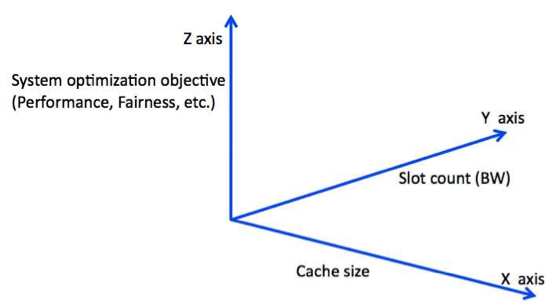 22
System optimization objectives
Throughput
 
The combined throughput of all the co-scheduled threads

Fairness
Weighted speedup metric 
How uniformly the threads slowdown due to resources sharing

Harmonic mean of normalized IPC
 

Balanced metric of both fairness and performance
23
Throughput
The summation of two thread’s IPC
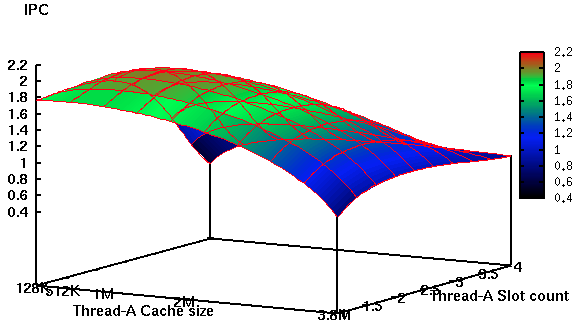 IPC
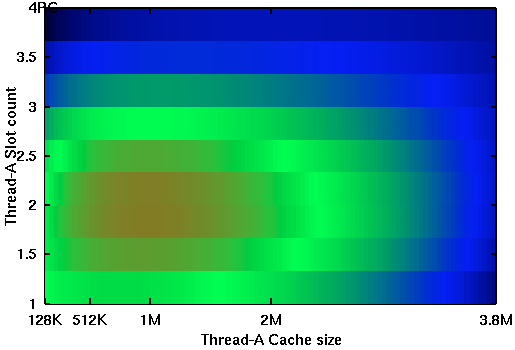 (i)
(ii)
24
Fairness
The summation of weighted speedup of each thread
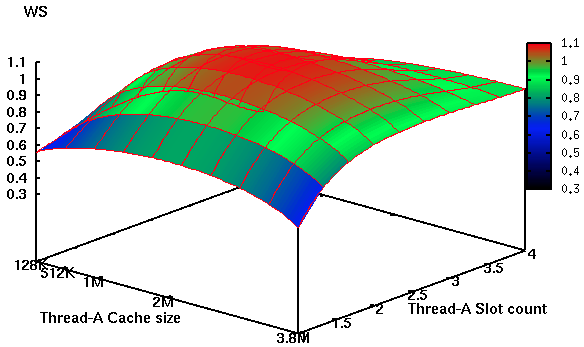 WS
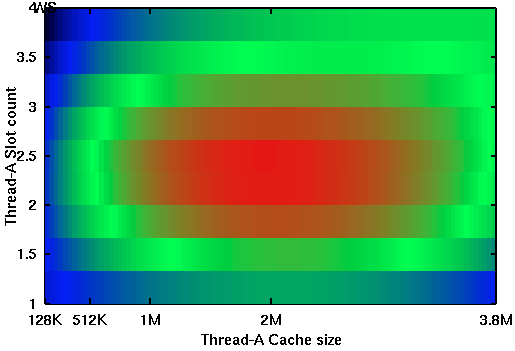 (i)
(ii)
(iii)
25
Harmonic mean of normalized IPC
The sum. of harmonic mean of normalized IPC of each thread
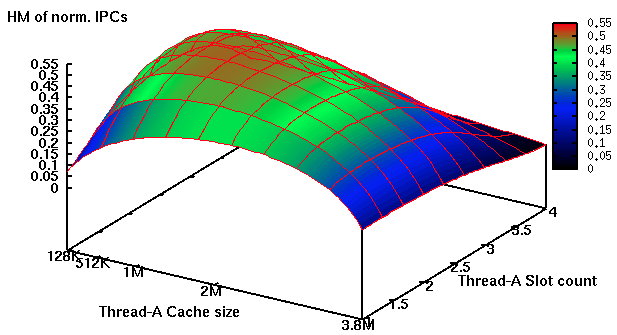 HMIPC
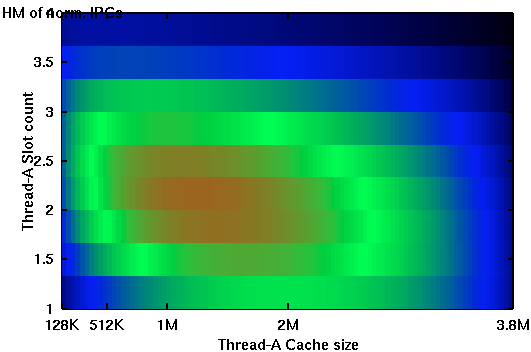 (i)
26
OUTLINE
Motivation/contributions
Analytical model
Validation/case studies
Conclusions
27
Conclusions
Co-management of the cache capacity and off-chip bandwidth allocation is important for optimal design of CMP

Different system optimization objectives change optimal design points

Proposed an analytical model to easily compare the impact of different resource allocation decisions on the system performance
28
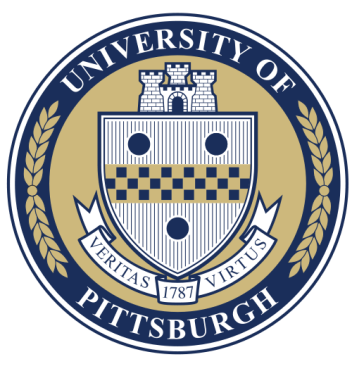 Thank you !